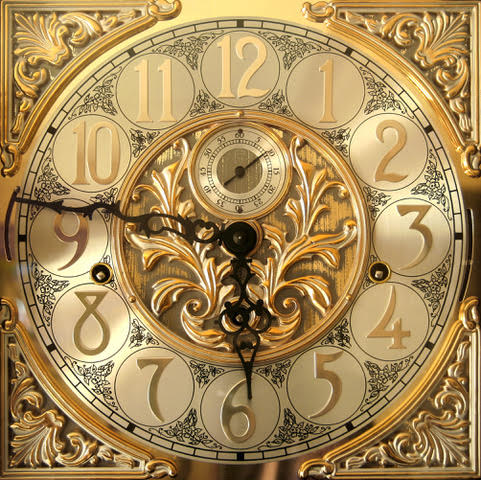 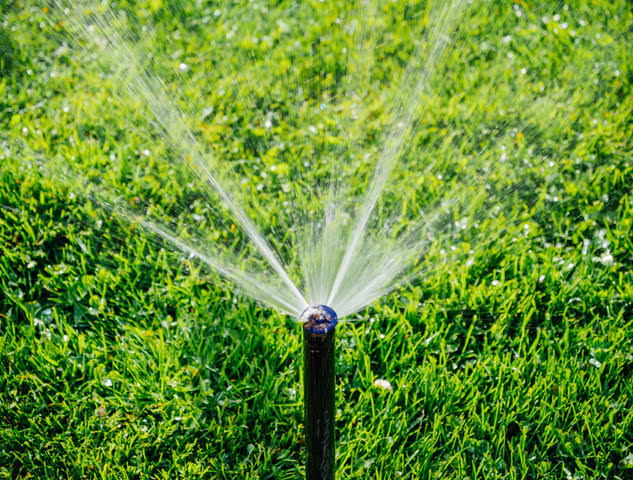 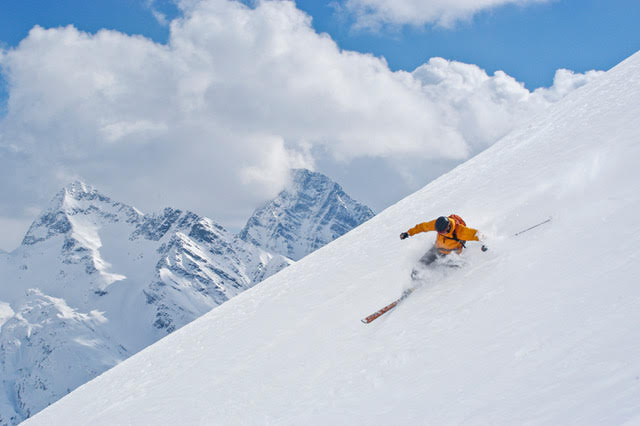 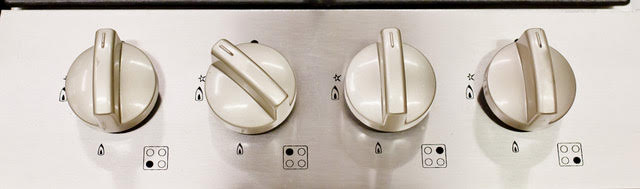 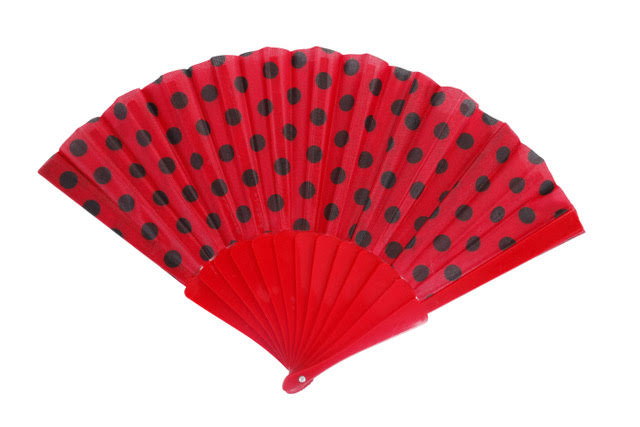 Which pair of scissors is the most open?
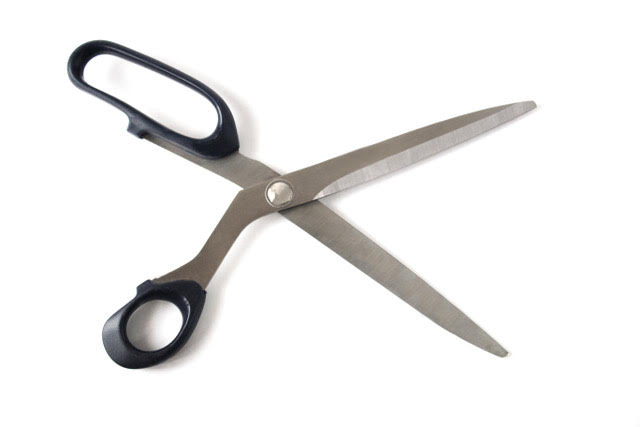 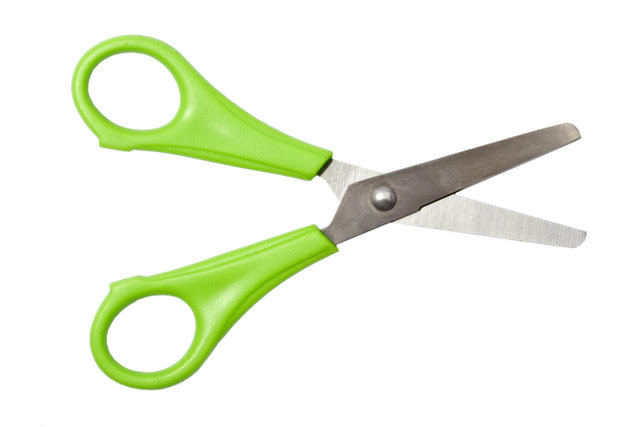 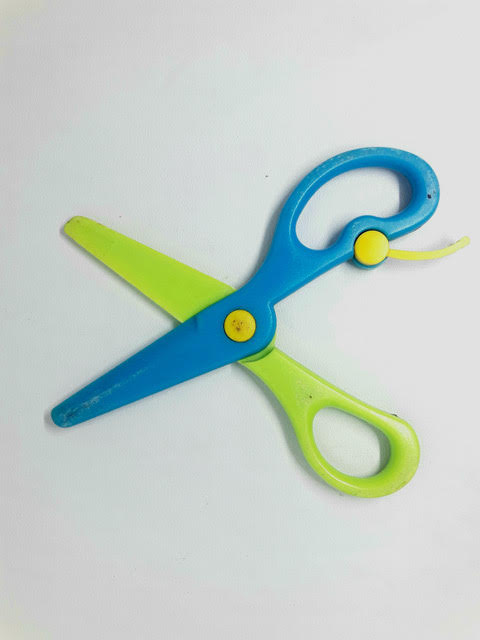 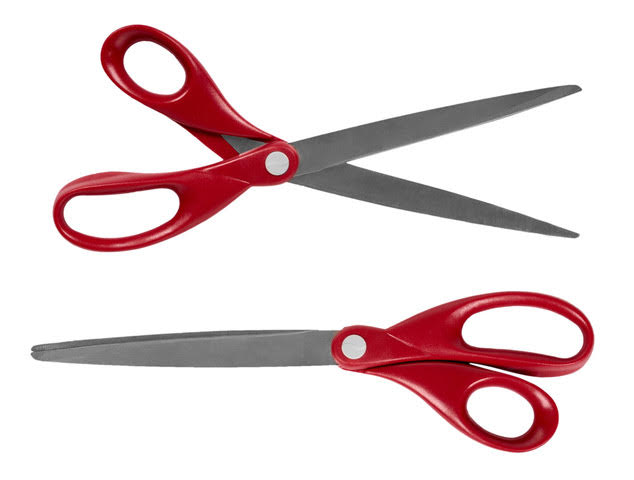 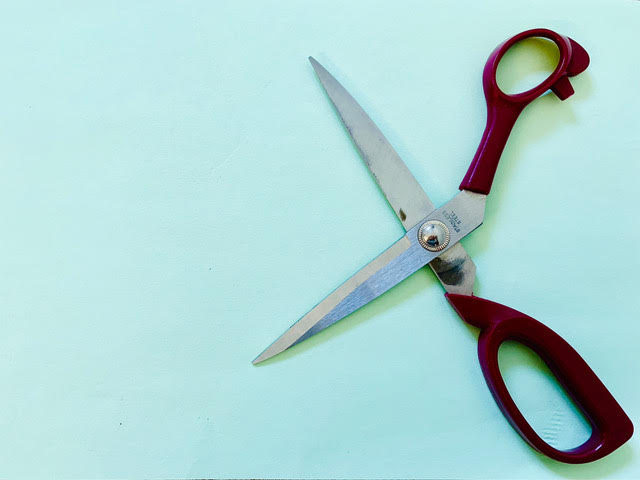 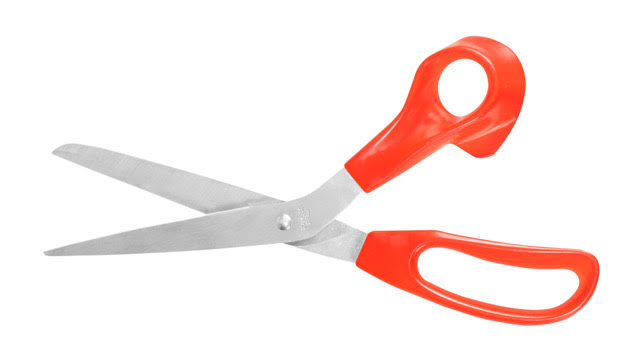 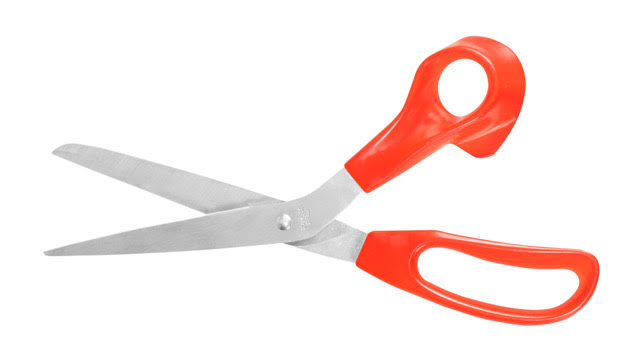 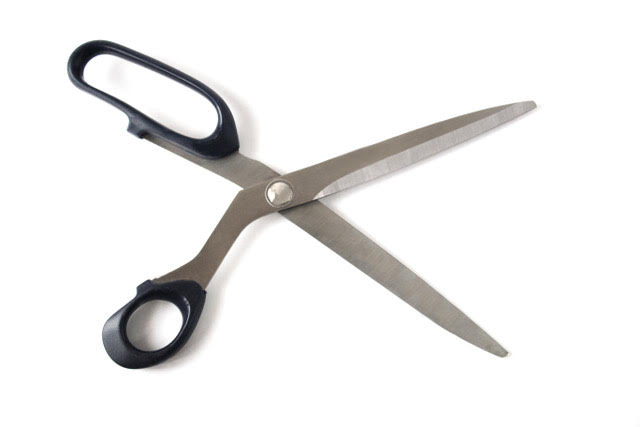 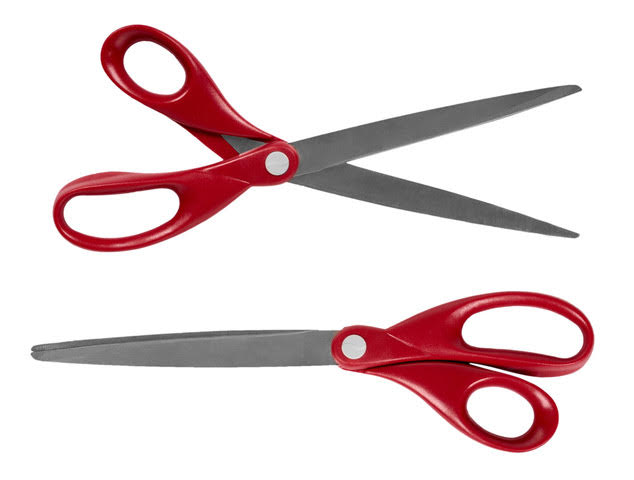 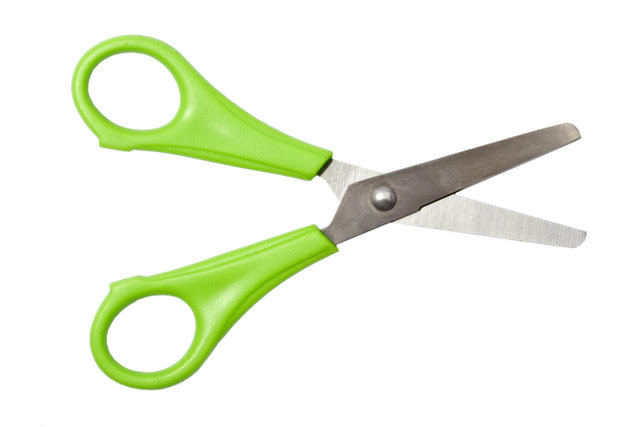 100⁰
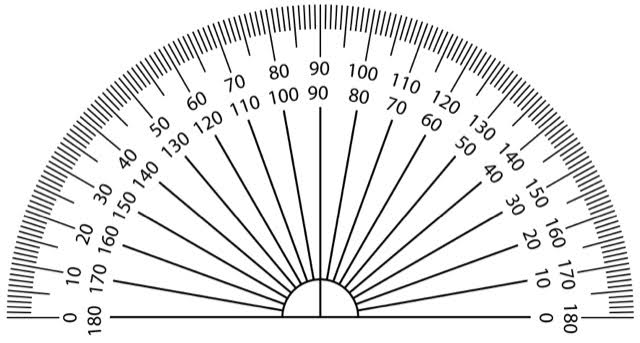 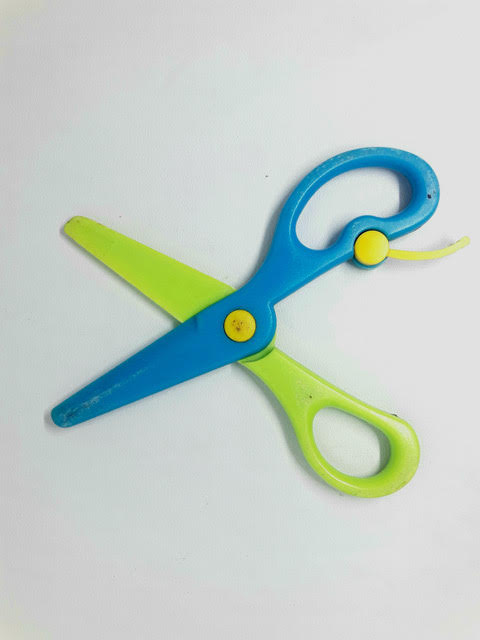 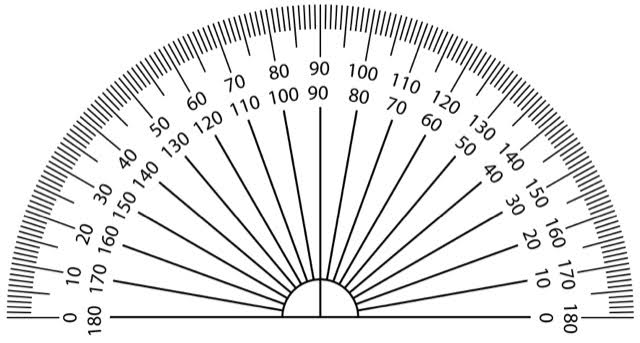 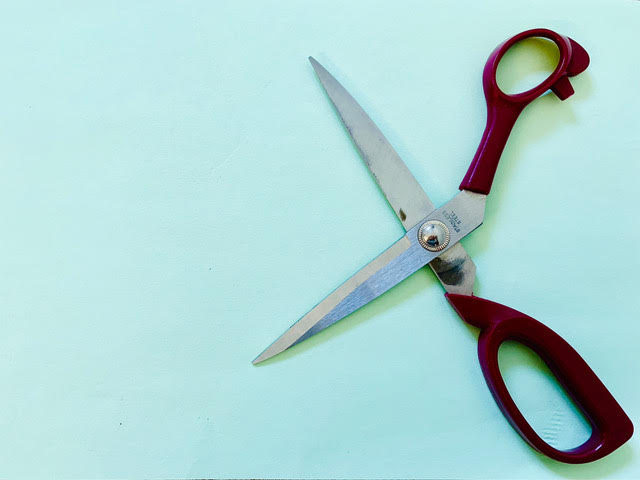 69⁰
How can you compare the two angles if you cannot bring the scissors together?
How many degrees is each angle you see?
How do you know?